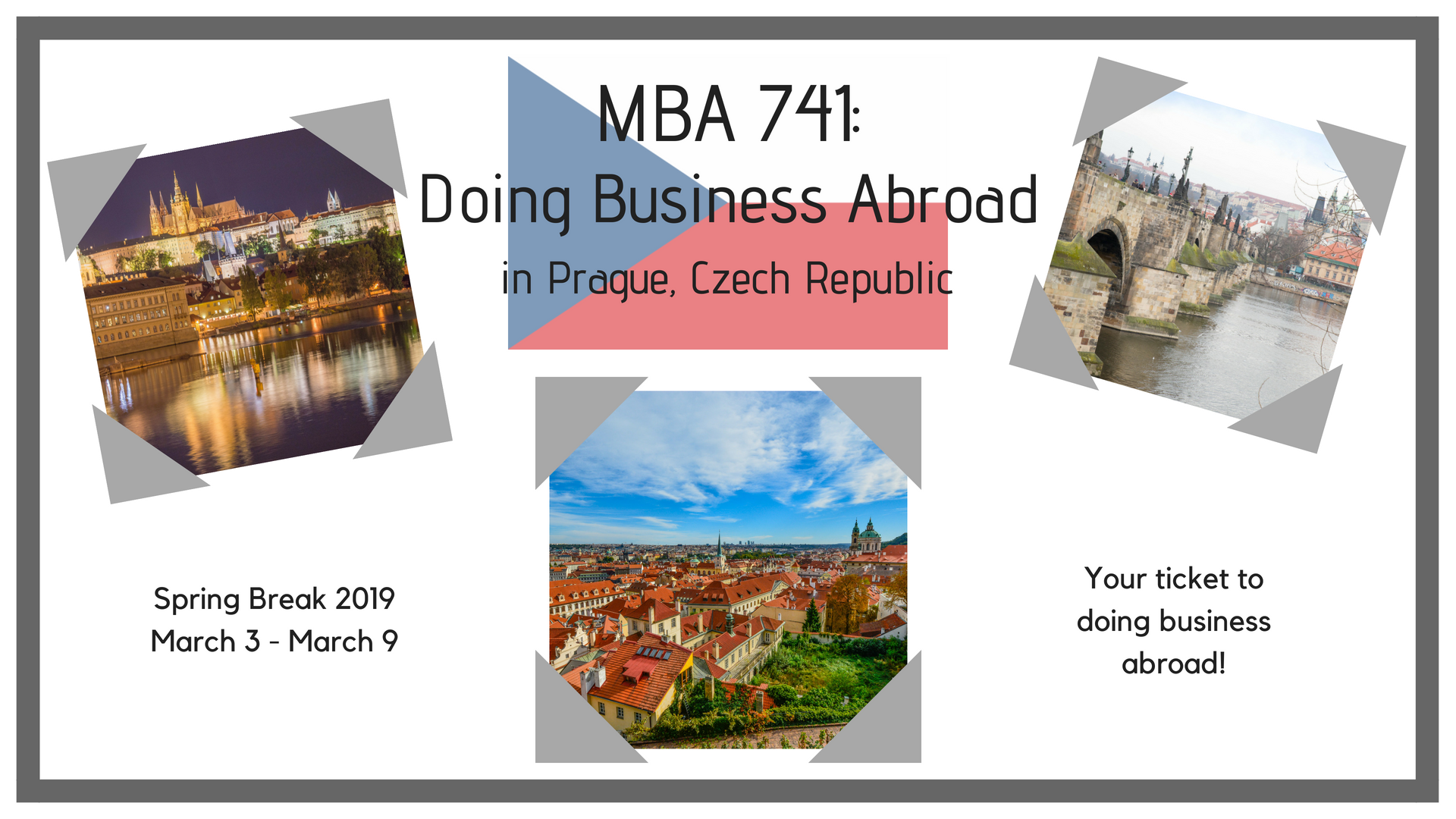 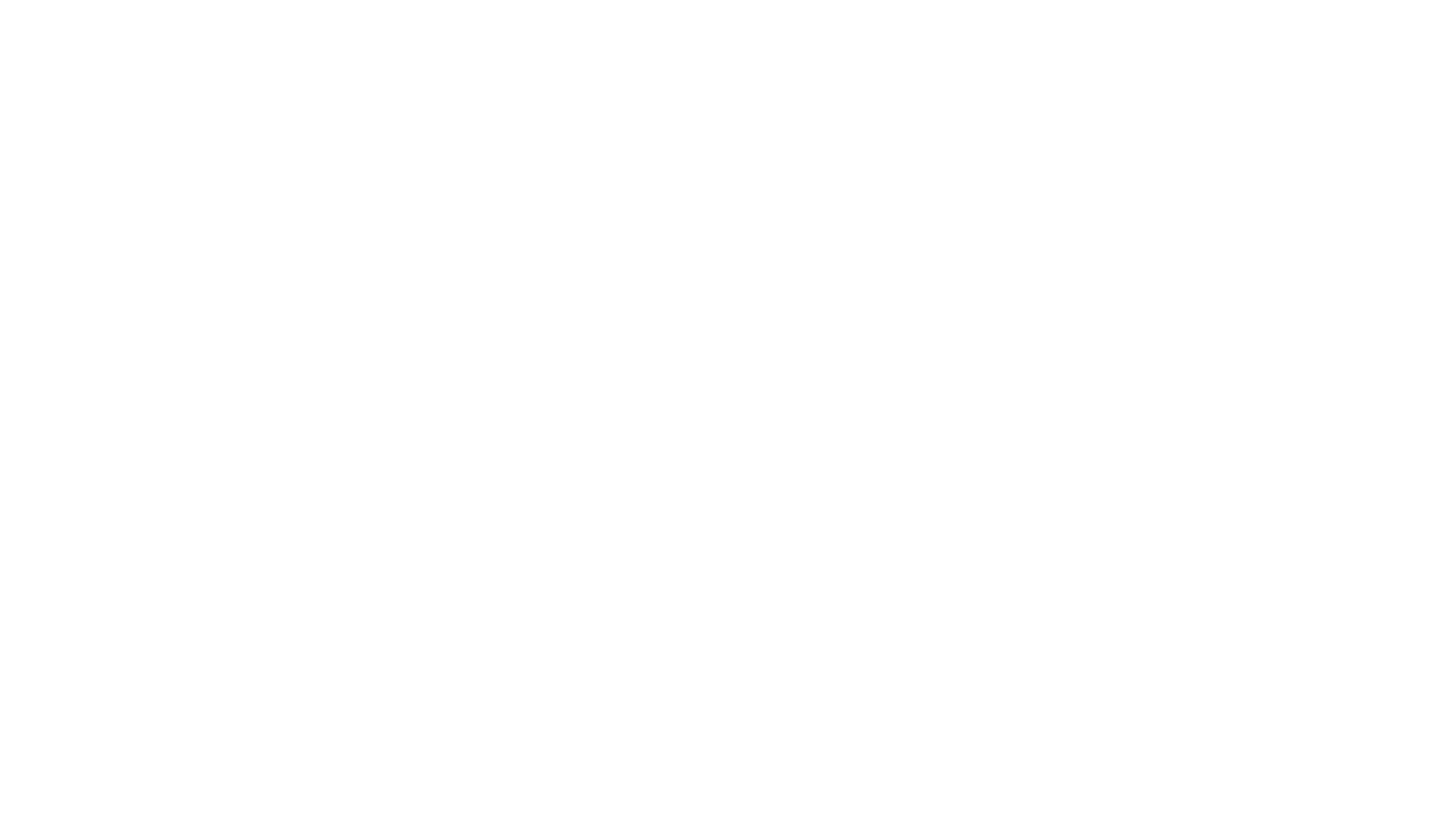 Preliminary Itinerary!
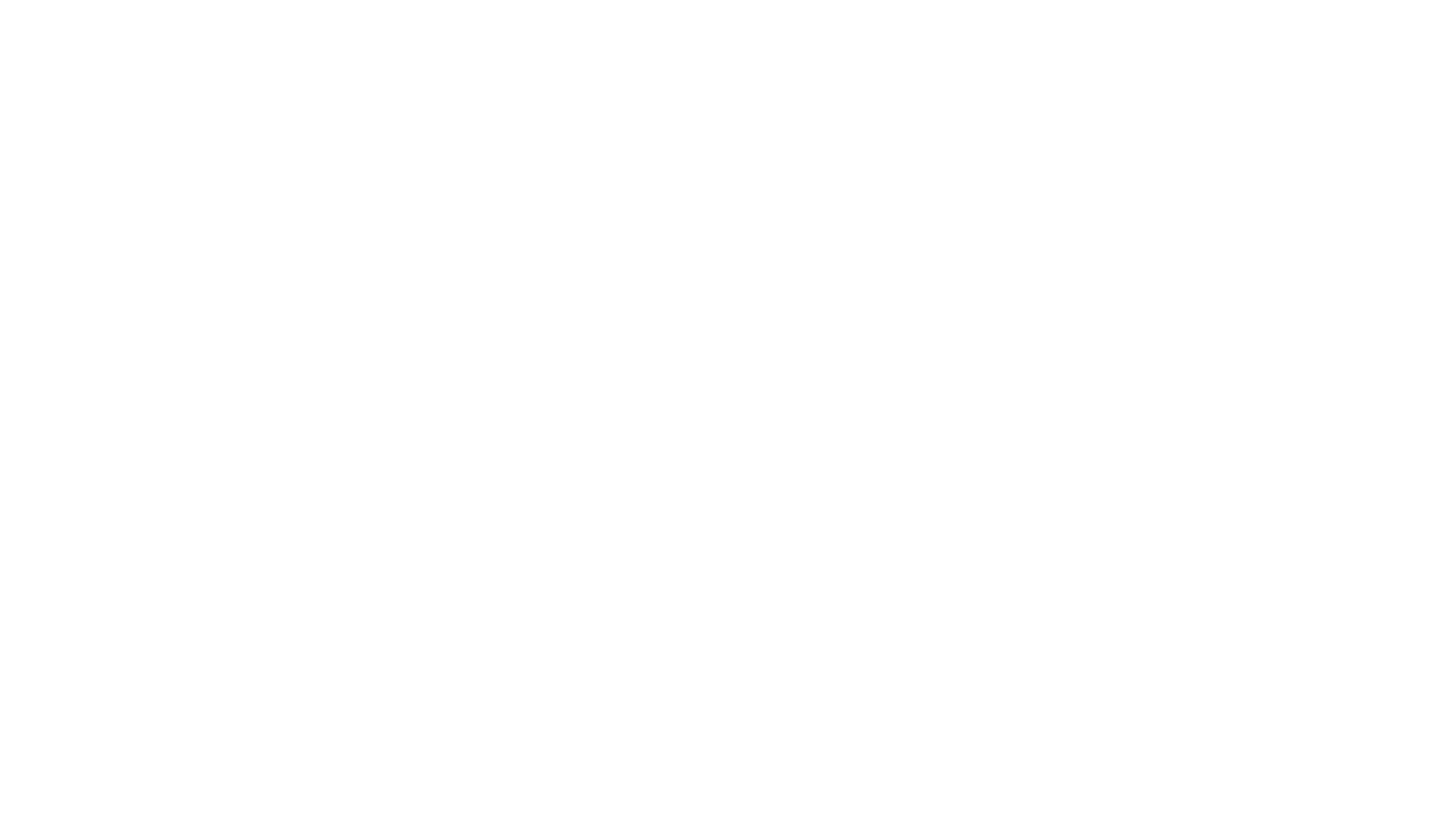 Preliminary Itinerary!
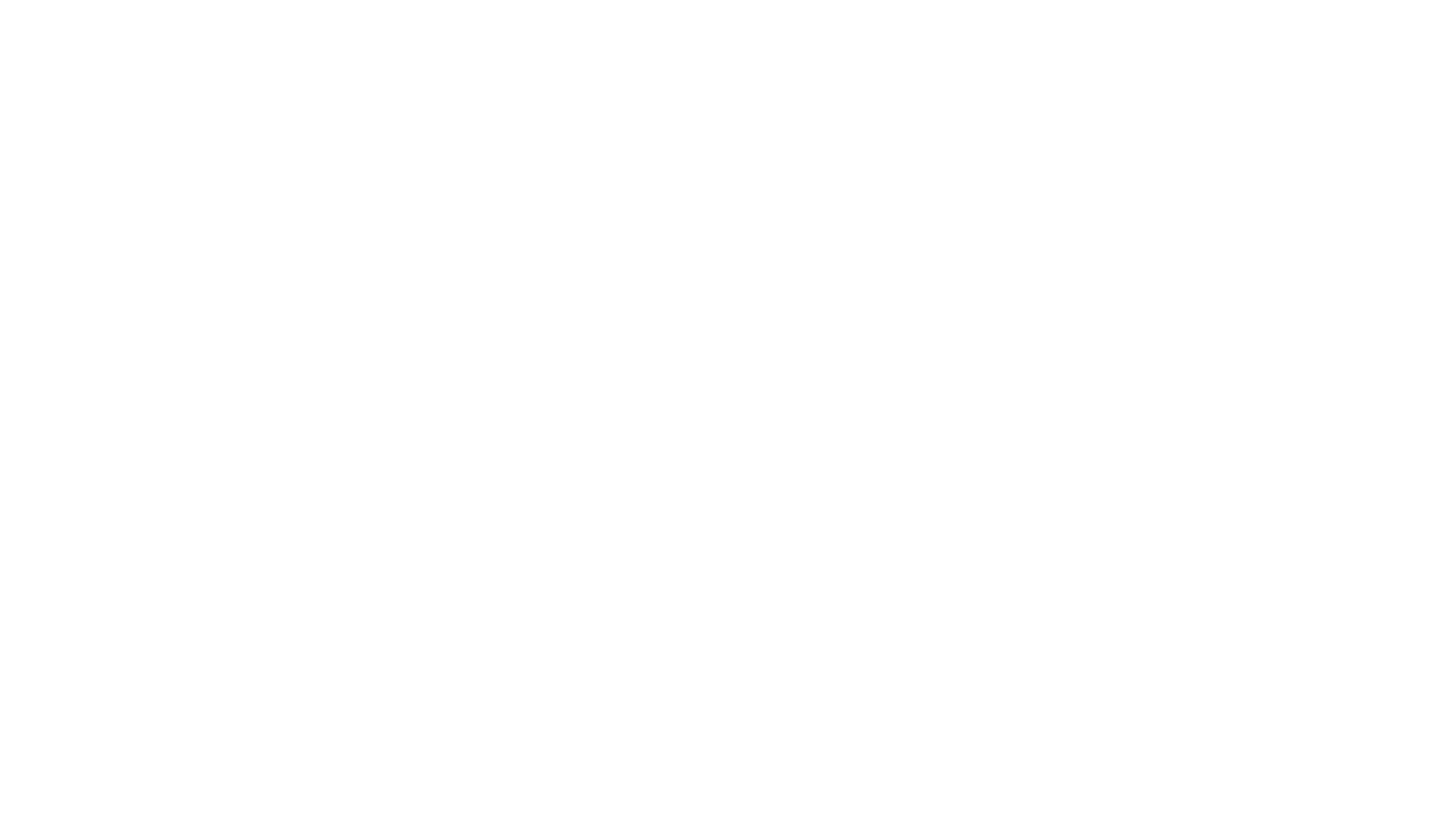 Preliminary Itinerary!
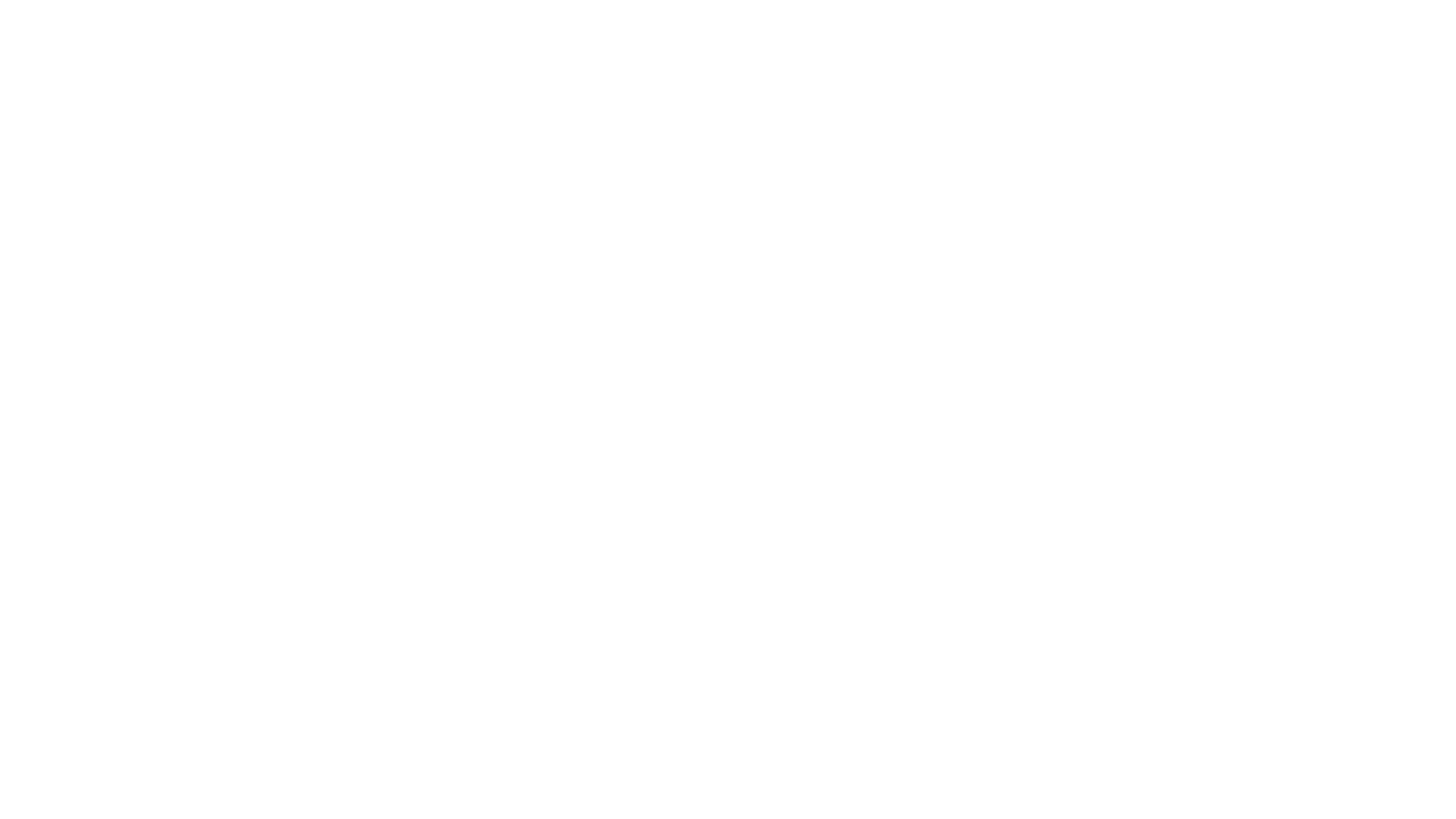 Costs & Registration Timeline
Application: http://studyabroad.uncg.edu/?go=Prague
Application Deadline: November 1, 2018
Total Program Cost: $2300.00 
This price does not include airfare, meals other than ones on itinerary, spending money.
Deposit Amount: $500.00 
This cost is non-refundable and can be made via credit card, check, money order made to UNCG IPC)
Deposit Deadline: December 1, 2018
Remaining Program Cost: $1800.00 due to Cashier’s Office by Jan. 12, 2019

*UNCG and the Bryan School of Business and Economics reserves the right to cancel or alter the program format, or to change costs in case of conditions beyond its control.*